March 2018
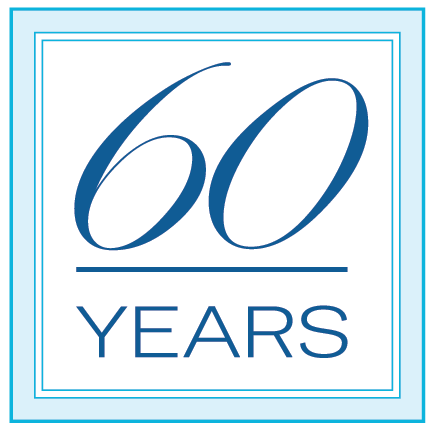 Make MITRE History TodayCelebrating MITRE’s 60th Anniversary
60th Anniversary Celebration Program OverviewAnniversary date: Saturday, July 21
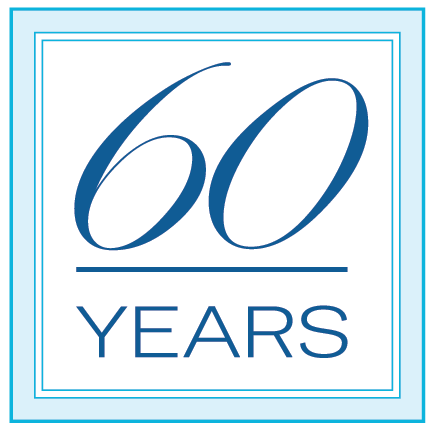 Year-long cadence of activities to emphasize how MITRE is “making history today”
Objectives: 
Build on activities already underway (microsite, interactive timeline, employee events, videos)
Instill enthusiasm and employee pride about MITRE’s heritage
Celebrate our historical success as a way to articulate our vibrant future to our stakeholders 
Increase awareness of MITRE’s contributions to drive thought leadership and support recruiting

Audiences: 
MITRE staff
Existing and future sponsors 
Potential employees, partners, peers and media
Board of Trustees
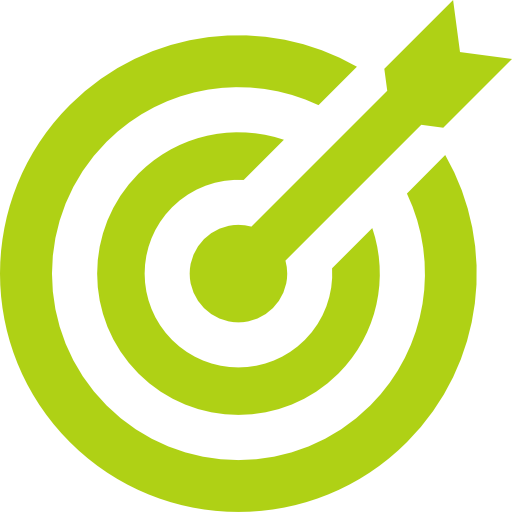 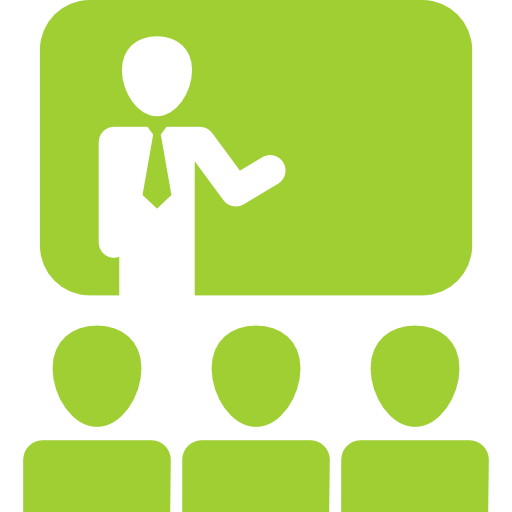 SUMMARY: Current Plan vs. Proposed
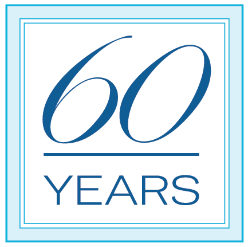